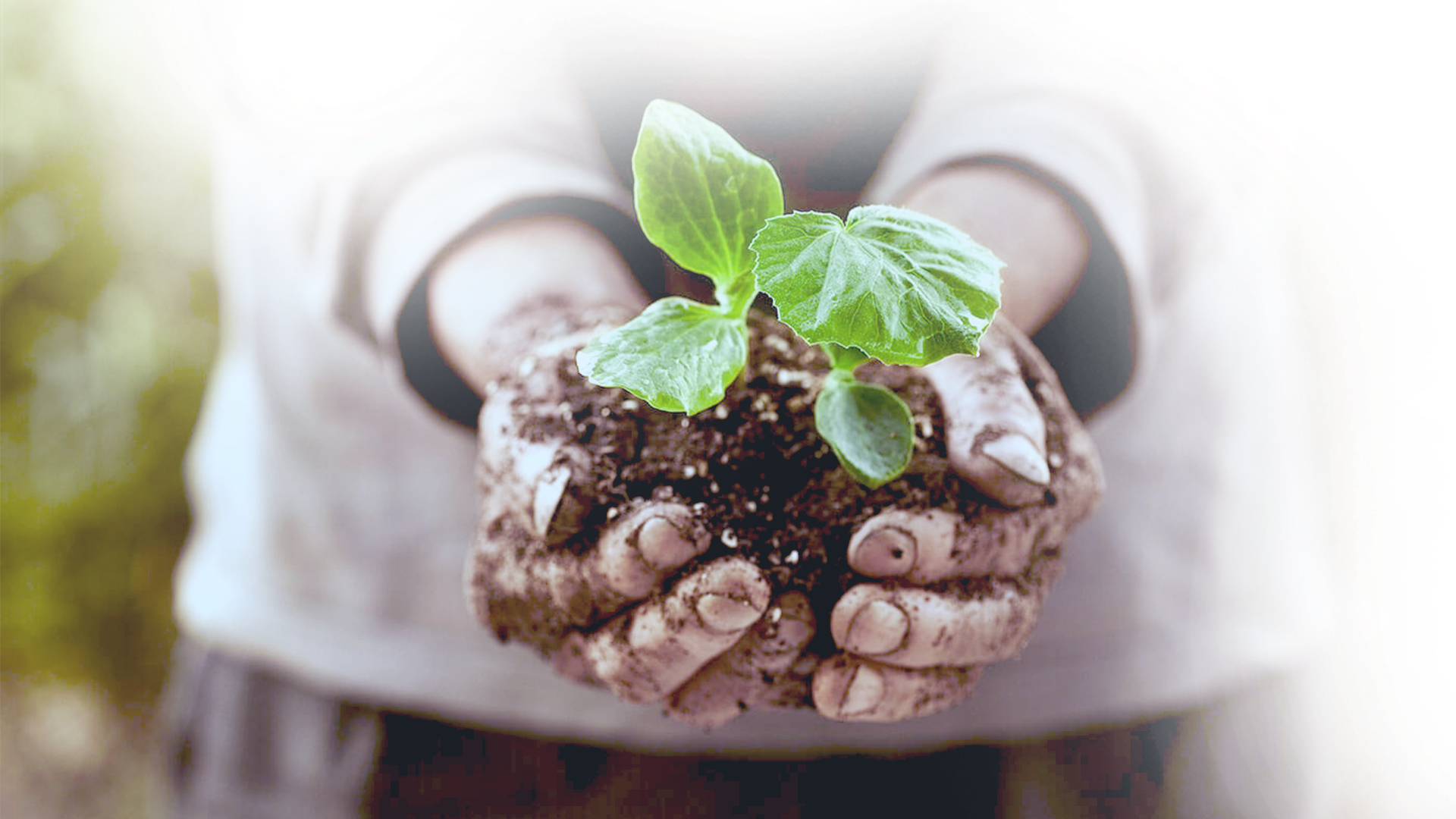 DEPARTAMENTO DE INFÂNCIA . USE-SP
Capacitação de Evangelizadores e Educadores Espíritas
R9 - Planejamento de aulas e atividades
Propostas para a educação/evangelização espírita
MÓDULO  3
2021
Momento 3
Estrutura  dos planos  de aula (sugestões)
2
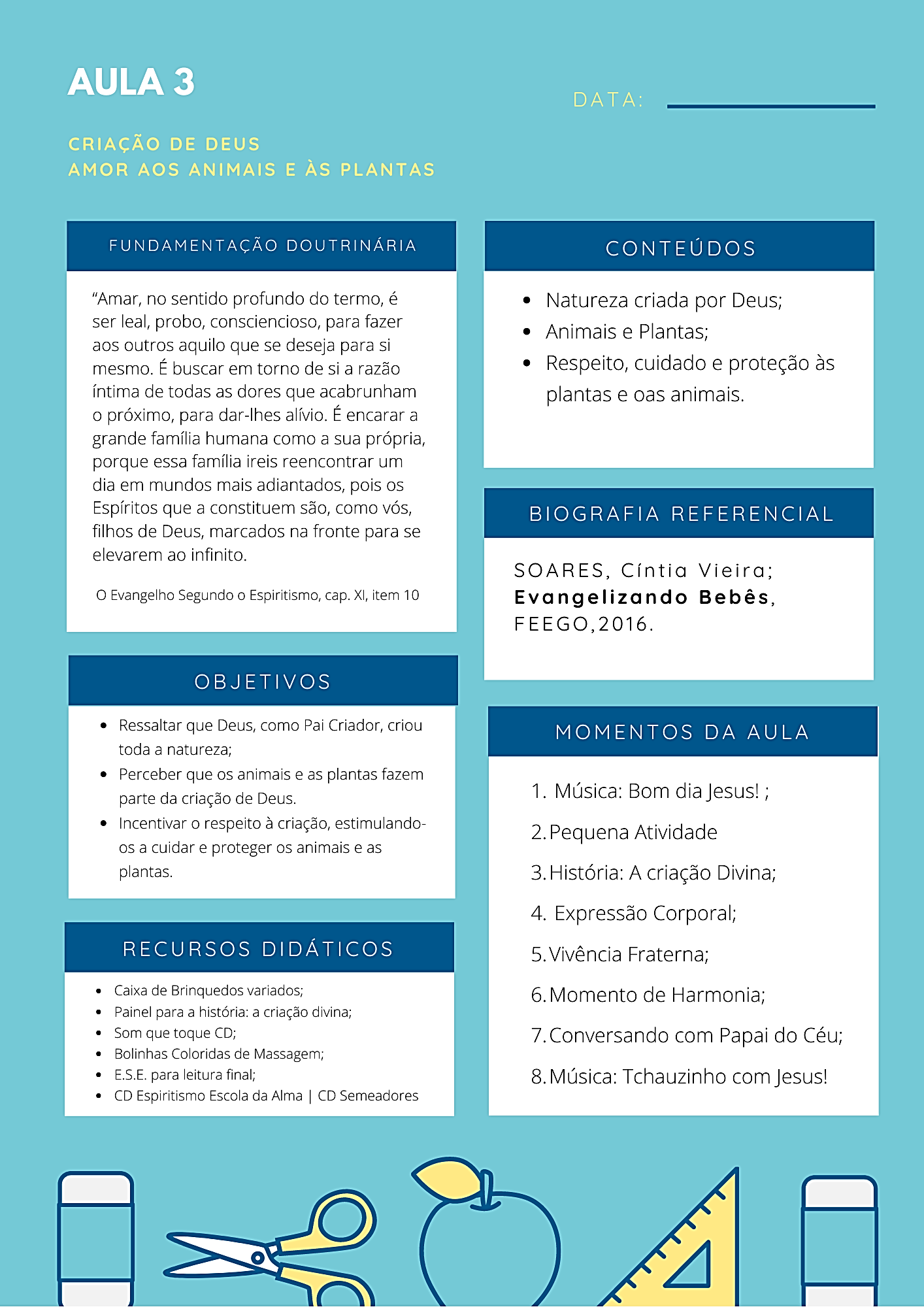 Plano de Aula
EXEMPLO
PARTE 1
SOARES, Cíntia Vieira; Evangelizando Bebês, FEEGO,2016.
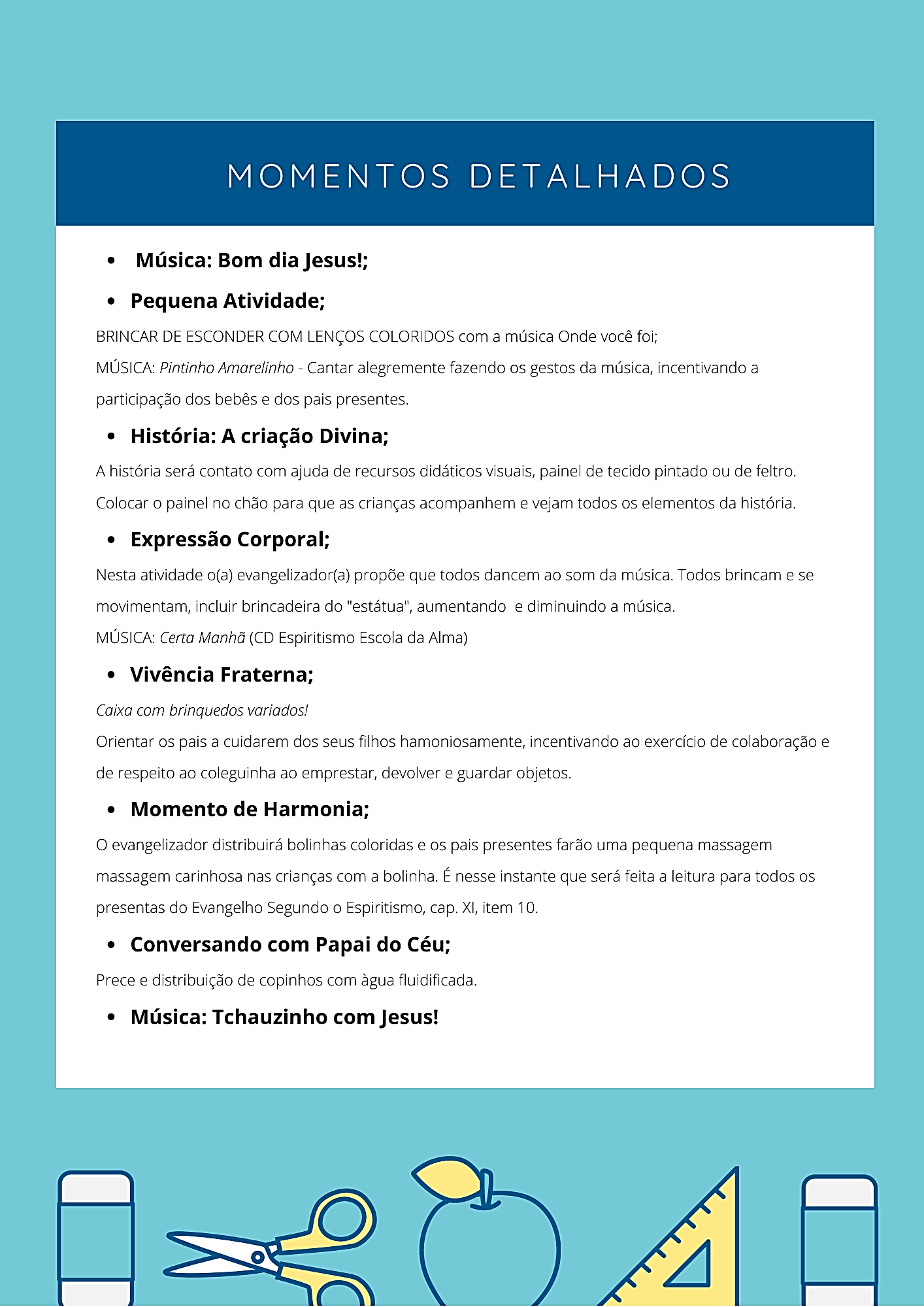 Plano de Aula
EXEMPLO
PARTE 2
SOARES, Cíntia Vieira; Evangelizando Bebês, FEEGO,2016.
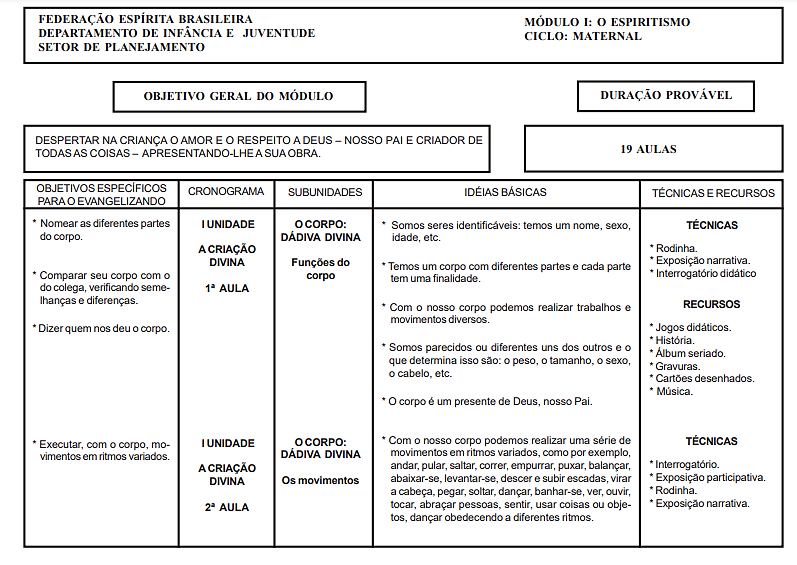 Plano de Aula
EXEMPLO
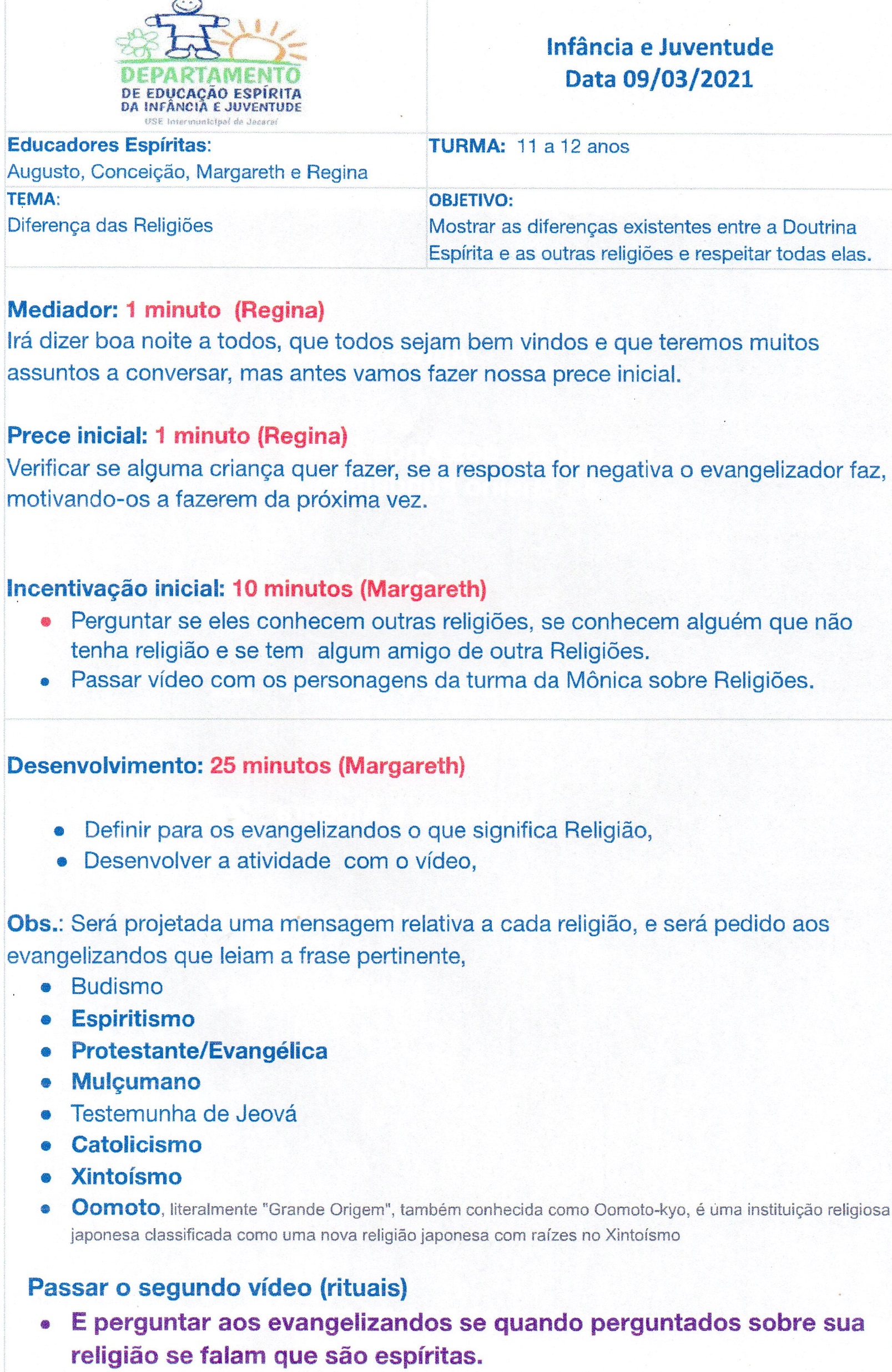 Plano de Aula
EXEMPLO
PARTE 1
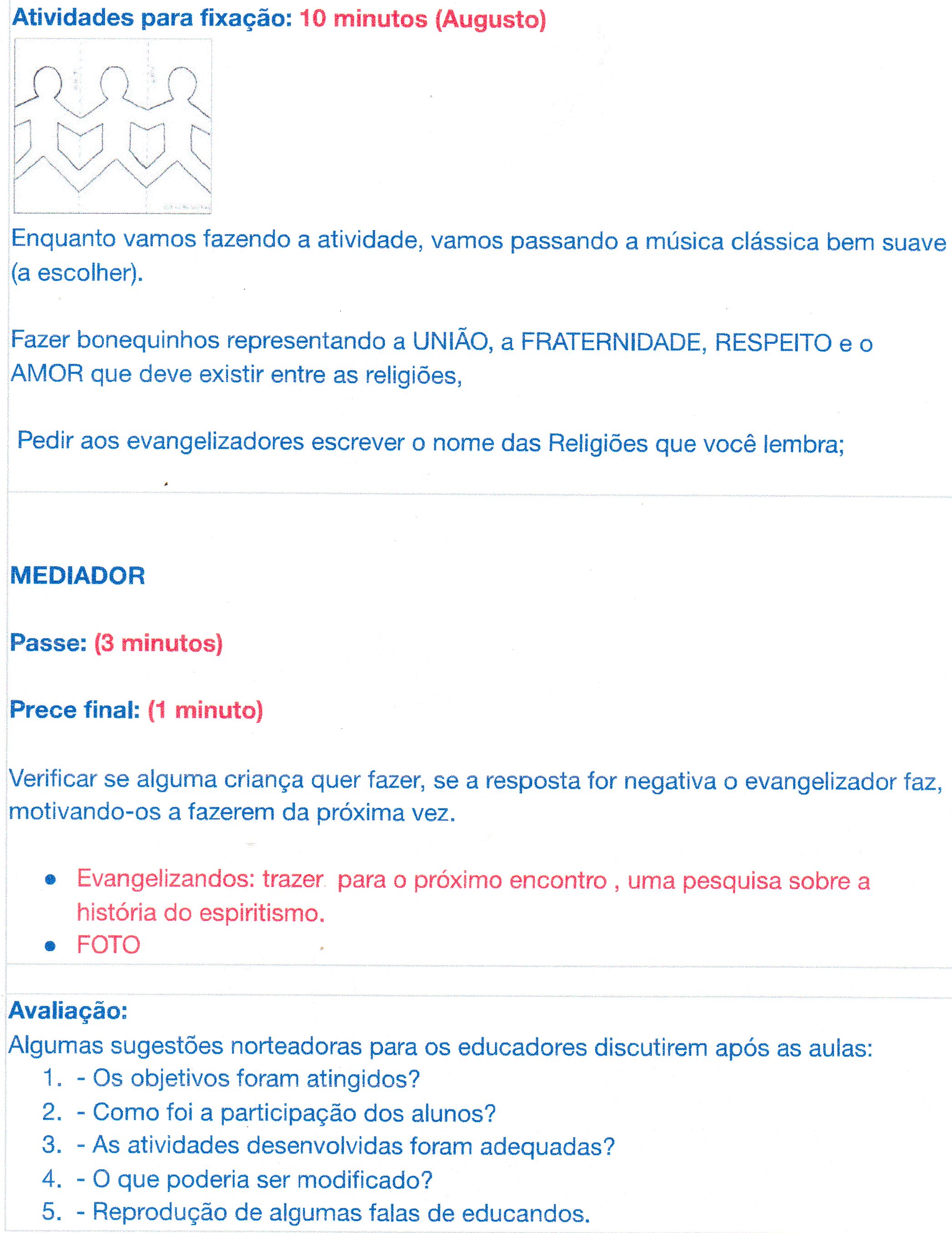 Plano de Aula
EXEMPLO
PARTE 2
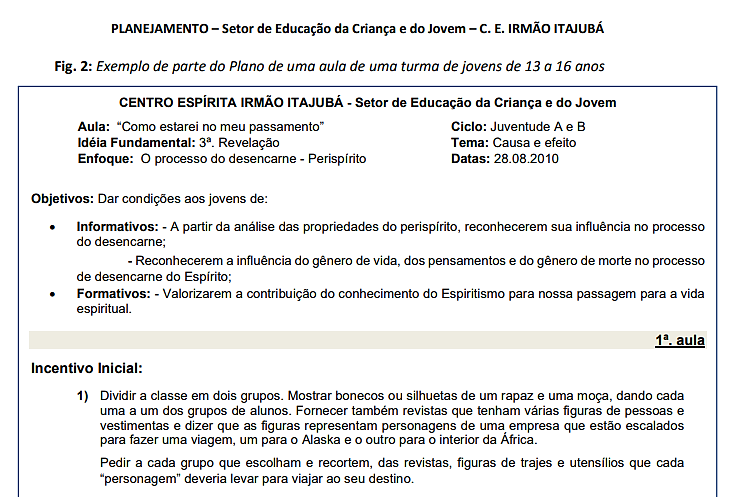 Plano de Aula
EXEMPLO
PARTE 1
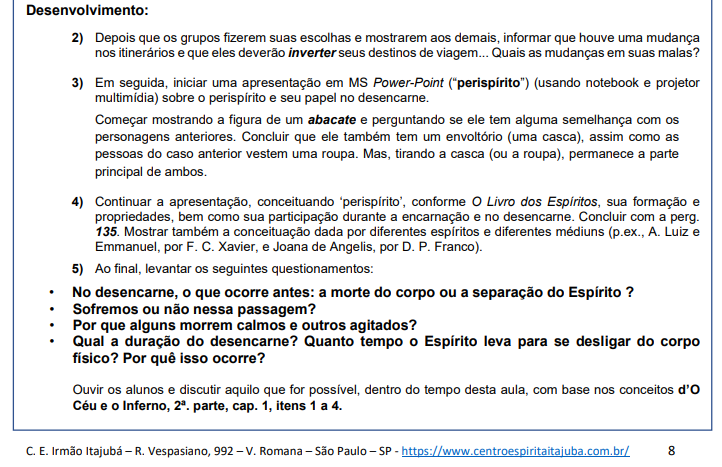 Plano de Aula
EXEMPLO
PARTE 2
GUIMARÃES, Martha Rios; Comece pelo comecinho, Casa Editora  O Clarim, 2011.
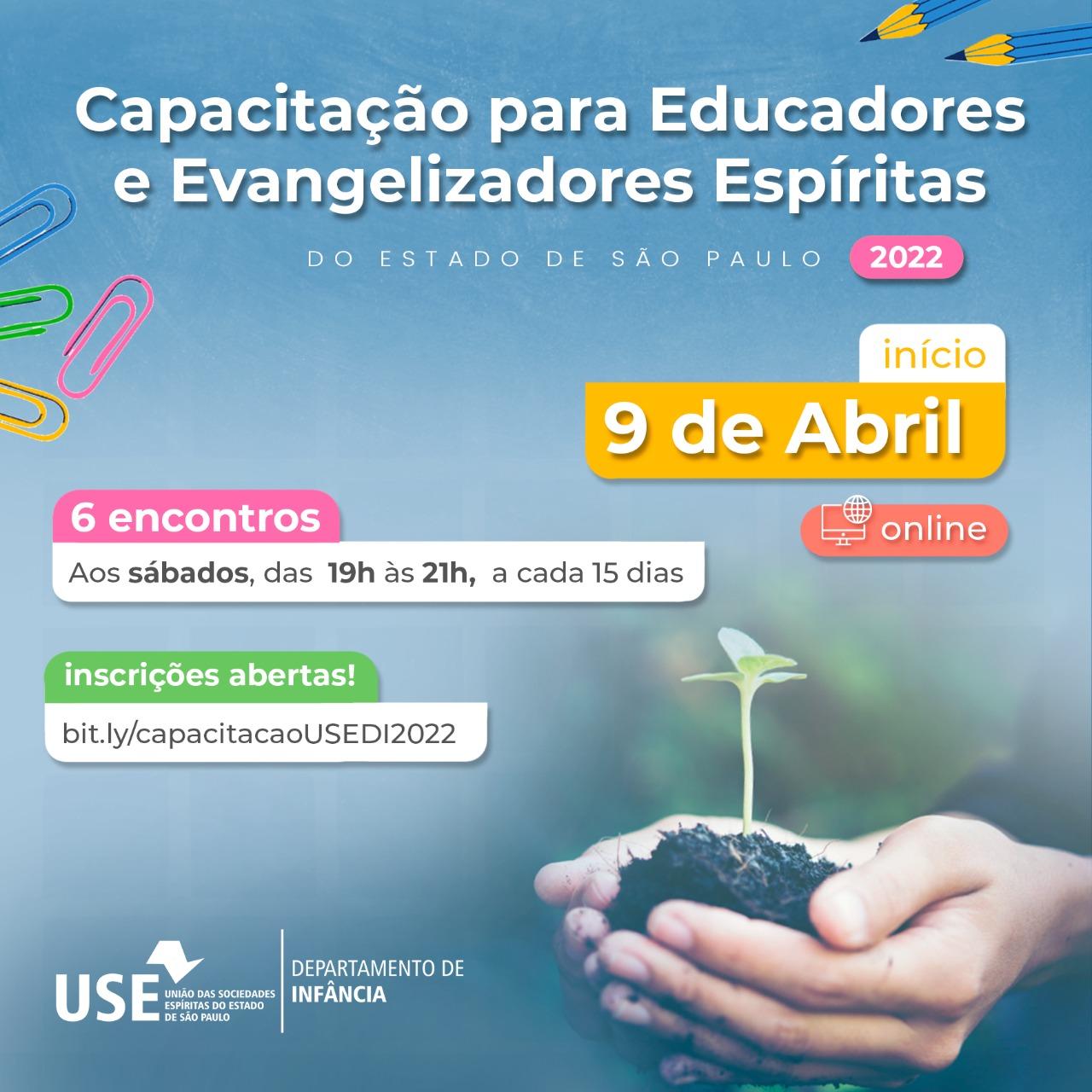 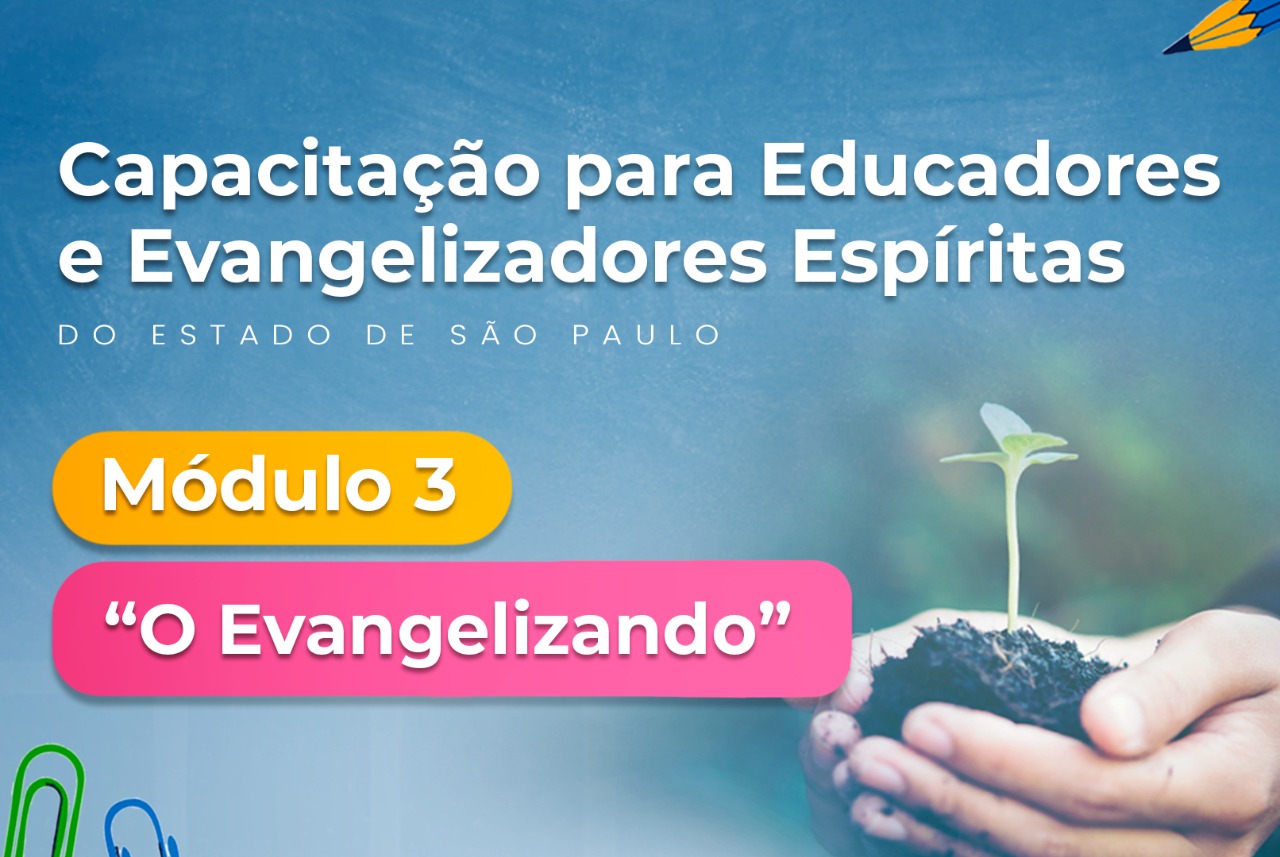 Capacitação de Evangelizadores e Educadores Espíritas
2022
5
5º. Encontro
2022
O Evangelizador/Educador e o Plano de Aula
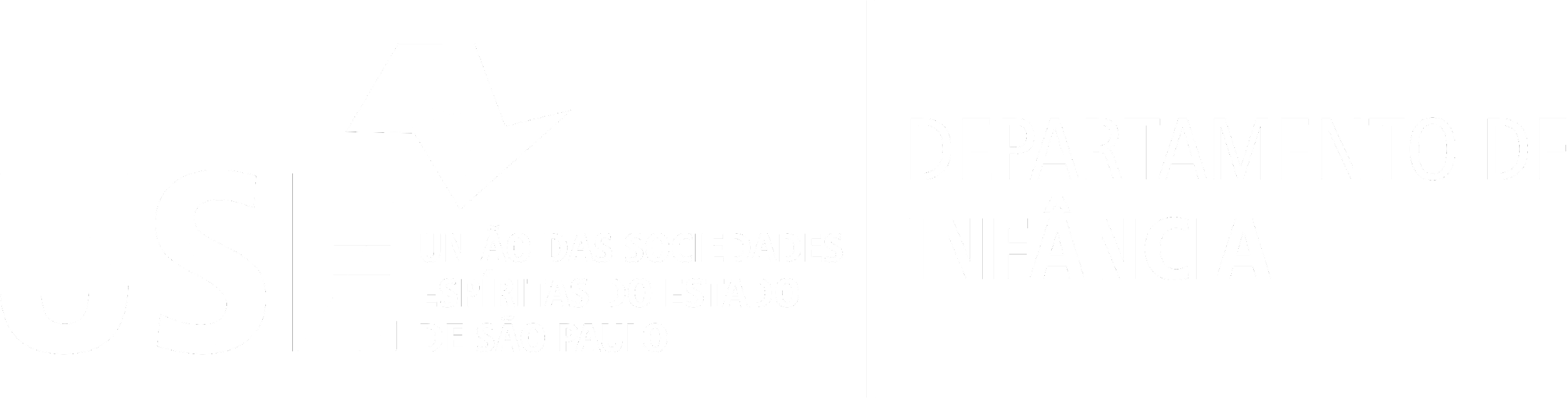 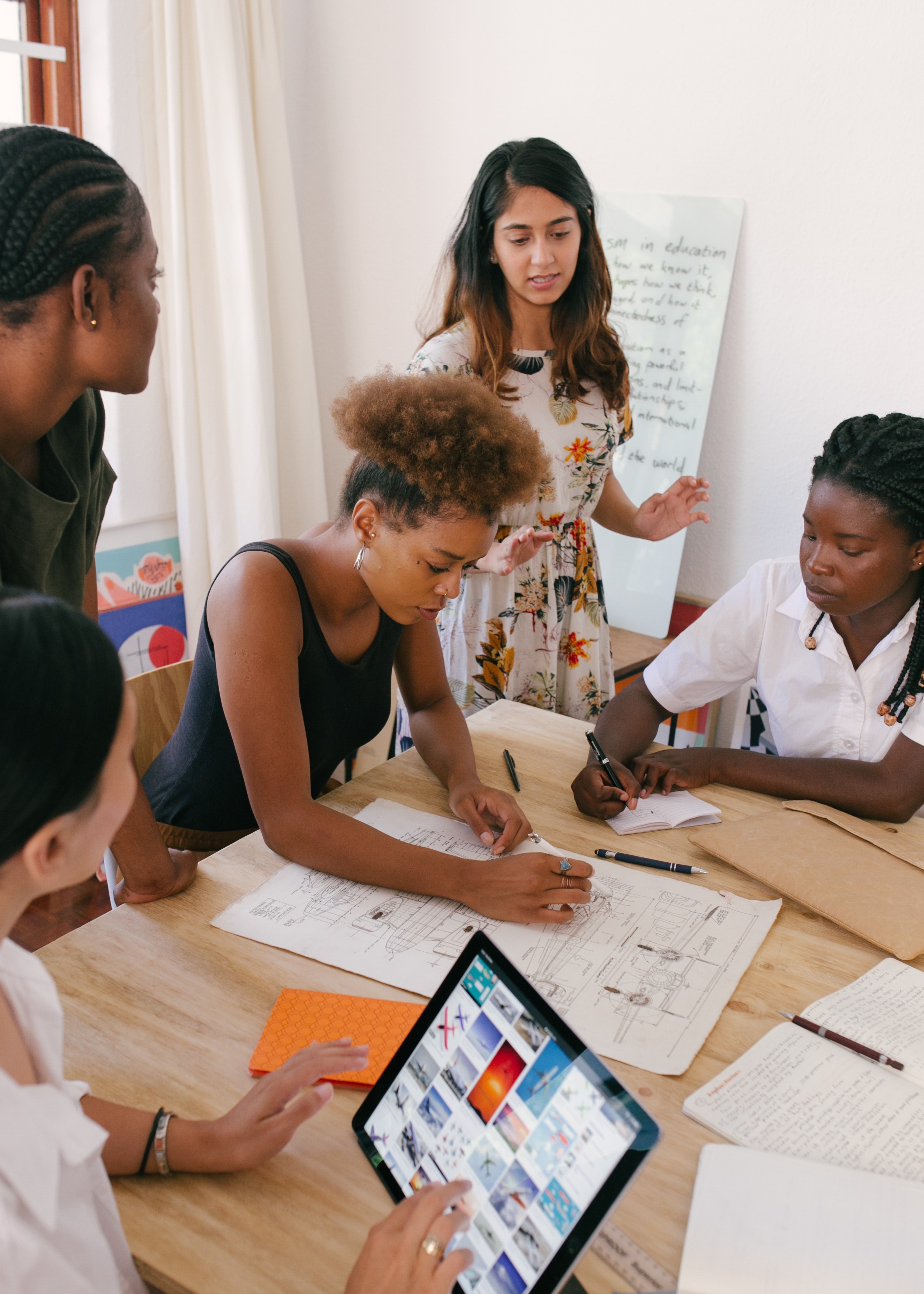 Capacitação de Evangelizadores e Educadores Espíritas do Estado de São Paulo - 2022
Momento 2
Plano de Aula
[Speaker Notes: Foto de RF._.studio no Pexels]
REFLITA
Dica: 
O 1º passo  
 harmonização do evangelizador com a equipe espiritual
Quem é o seu educando?
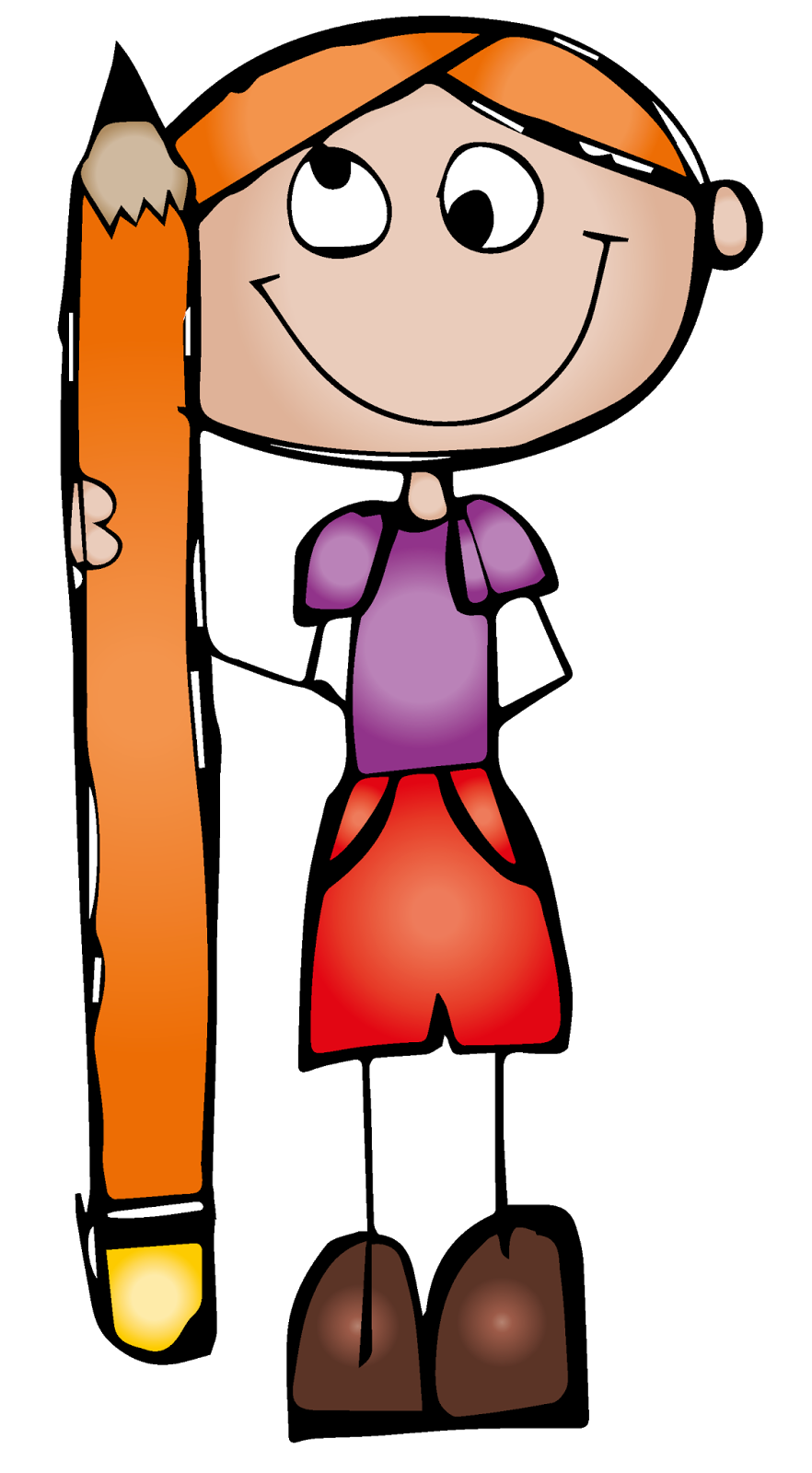 Qual o tempo de duração da aula?
O que o educando deve aprender?
[Speaker Notes: https://www.pngwing.com/pt/free-png-mfatz]
POR QUE PLANEJAR?
Estruturar a aula  começo / meio / fim
Organizar as atividades
Planejar e prever situações
Ter em mente os objetivos que se deseja alcançar
PLANEJAR PARA SER MAIS EFICIENTE!
[Speaker Notes: Planejar para ser mais eficiente!]
A tarefa do Evangelizador Espírita
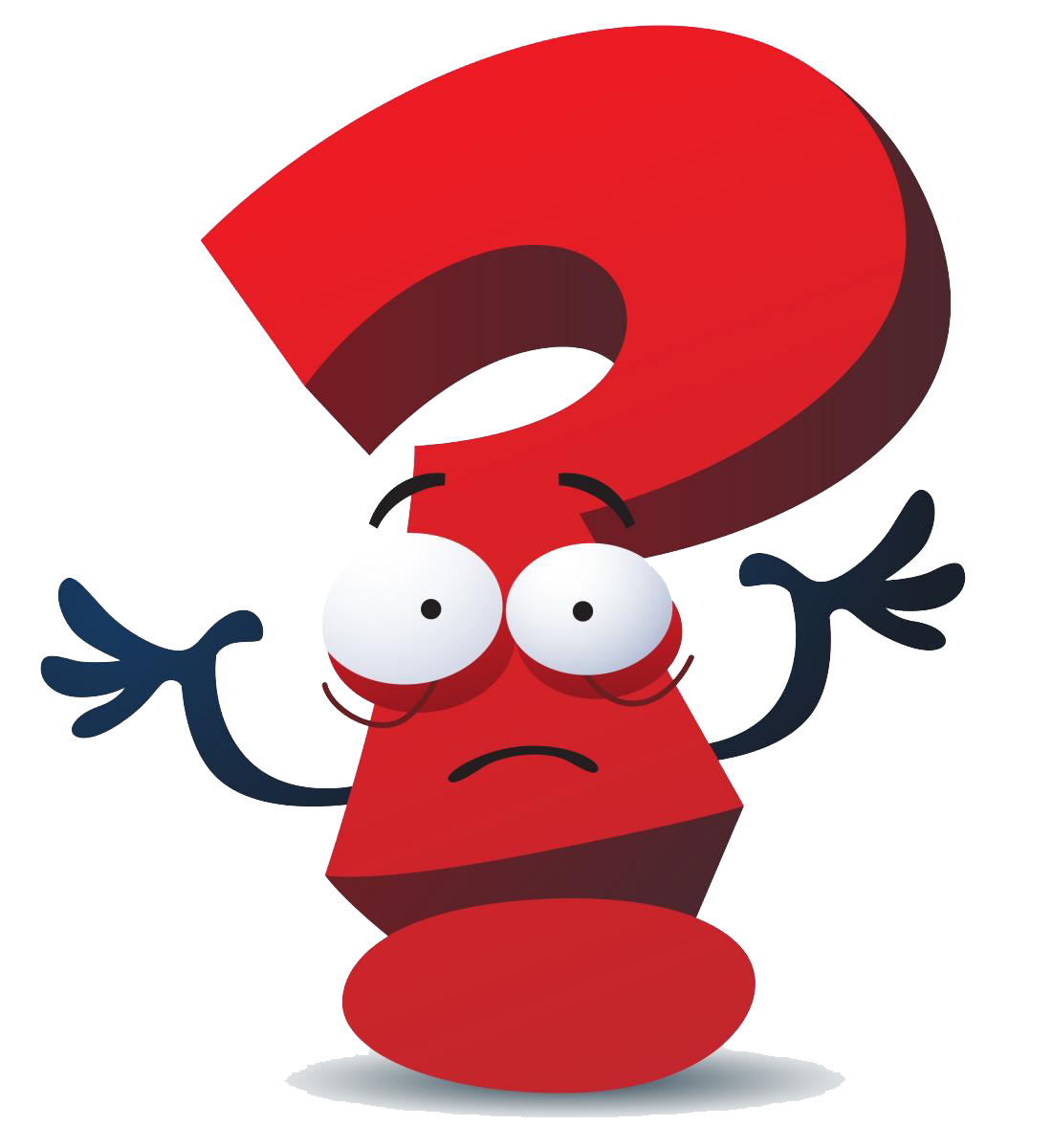 PLANO DE AULA
O QUE É
É um documento que detalha e orienta o professor na sala de aula
É uma espécie de roteiro que revela quais são os objetivos da aula  especificando recursos e o passo a passo da aula
[Speaker Notes: Fazer o plano de aula em equipehttps://www.pngwing.com/pt/free-png-zafjx]
ITENS FUNDAMENTAIS DO PLANO DE AULA
Tema
Objetivos
Incentivo inicial / Introdução / Sensibilização / Motivação
Desenvolvimento  conteúdo + estratégias metodológicas, recursos didáticos
Avaliação
Fixação
Referências
Dica: 
Qual a idade dos educandos? 
E o tempo de aula?
PLANO DE AULA
Tema
Trata do assunto principal que será desenvolvido na aula

   assim você não perde o foco!

EXEMPLO:
Tema: A importância de Francisco Cândido Xavier para o Espiritismo.
Idade: 10 anos.                    Tempo: 120 minutos.
Dica:
Propósito com ação clara e explícita
PLANO DE AULA
Objetivos

voltado para o evangelizando
Momento de estabelecer onde ser quer chegar   o que se quer alcançar 

Ações esperadas do evangelizando  pensar, refletir, agir...
EXEMPLO:
Reconhecer a importância dos desafios vividos por Chico Xavier em sua jornada na Terra para construção do homem de bem.
[Speaker Notes: Lembrando que há diversos tipos de objetivos: conceitual/atitudinal e procedimental (ato de fazer, reflexão) 
Compreender que é uma ação/movimento – pensar, sentir, agir]
Dica: 
Recursos lúdicos são muito bem-vindos!
PLANO DE AULA
Incentivo inicial

Introdução / Sensibilização / Motivação
Recurso utilizado para motivar a curiosidade do evangelizando para o tema que será desenvolvido a seguir
EXEMPLO:
Ensinar a música “Lili (Hi-Lili, Hi-Lou)

música favorita de Chico Xavier
[Speaker Notes: É lúdico, recolhimento de todos para início da aula]
Dica: 
Utilizar linguajar apropriado à idade dos educandos
PLANO DE AULA
Desenvolvimento
Descrever como será desenvolvido o conteúdo doutrinário para atingir os
objetivos, assim como  ações, atividades, recursos didáticos e metodologia de ensino
Aula com contação de história da vida de Chico Xavier utilizando personagens feitos de cone de papel.
EXEMPLO:
Dica: 
Serve de autoavaliação para o educador
PLANO DE AULA
Avaliação
Instrumento para averiguar se o objetivo foi alcançado, seja individual ou em grupo
Vá além dos questionários  crie ferramentas avaliativas provenientes das brincadeiras infantis
Jogo de tabuleiro humano (folhas de sulfite coloridas no chão da sala), a cada acerto avança 1 casa, errou retorna 2 casas.
EXEMPLO:
[Speaker Notes: Não é formal, não é prova]
Dica: 
Explore a sua imaginação: um jogo, um cartaz, uma vivência
PLANO DE AULA
Fixação
É um reforço do aprendizado por meio de atividades individuais ou em grupo
Relembrar partes importantes que auxiliem na memorização do conteúdo
Jogo da batata quente – questionando o evangelizando que parte da história ele mais gostou, o que aconteceu naquele momento, quais os sentimentos.
EXEMPLO:
Dica: 
Utilize banco de imagens gratuitas, mas não deixe de citar a fonte
PLANO DE AULA
Referências
Relacionar todo o material utilizado para confecção do plano de aula: livros, revistas, sites, fontes das imagens
Dar os créditos aos autores é respeitar a Lei 9610/98 dos Direitos Autorais
ANDRADE, Paula. Biografia de Chico Xavier. Disponível em <https://aprendizadocomamor.blog spot.com/2014/05/28-aula-biografia-de-chico-xavier.html> . Acesso em 21 mar 2022.
EXEMPLO:
REFERÊNCIAS 
1) Centro Espírita Bezerra de Menezes. Disponível em: https://cebm.org.br/evangelizar-euripedesbarsanulfo/. Acesso em 16 maio 2022.
2) FRANCO, Divaldo. Espírito Joanna De Ângelis. Espírito e vida. Salvador: LEAL, 1991.
3) KARDEC, Allan. O livro dos Espíritos.  São Paulo: Edições FEESP, 2017.
4) KARDEC, Allan. O livro dos médiuns. Ide Editora, 2008.
5) ROCHA, Cecília. Pelos caminhos da evangelização. Rio de Janeiro: FEB, 2011.
6) Sublime sementeira: evangelização espírita infantojuvenil. Brasília: FEB, 2012.
7) FEESP. CEPE- Curso Espírita de Preparação de Educadores. São Paulo: FEESP, 2013.
8) CAMINHO, Mocidade Espírita do. CHICO, Um homem chamado Amor. Disponível em: < http://aprendizesdocaminho.blogspot.com/2010/03/ chico-um-homem-chamado-amor.html>. Acesso em 27 março 2022.
9) ANDRADE, Paula. Biografia de Chico Xavier. Disponível em < https://aprendizadocomamor.blog spot.com/2014/05/28-aula-biografia-de-chico-xavier.html > . Acesso em 21 mar 2022.
10) B.Kaper; H.Barbosa; H.Deusch. Lili (Hi-Lili, Hi-Lo). Disponível: < https://www.youtube.com/watch ?v=D45f2nlENPo>. Acesso em 13 mar 2022.
11) MENEGOLLA, M.; SANT´ANNA, I. Por que planejar? Como planejar? Rio de Janeiro: Vozes, 2014.